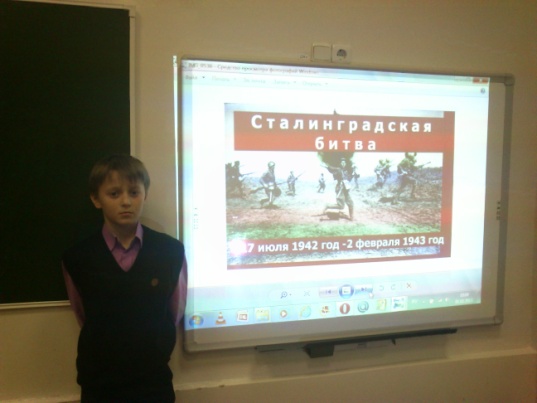 Дни воинской славы.
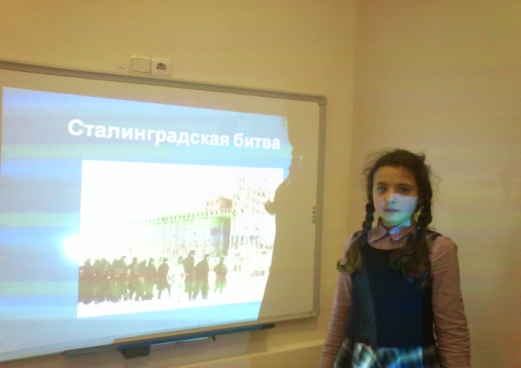 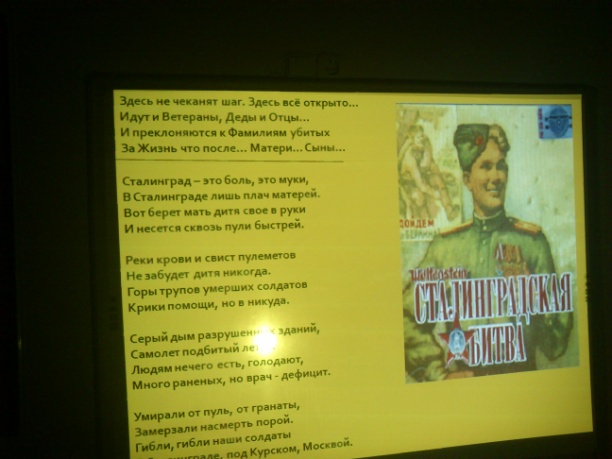 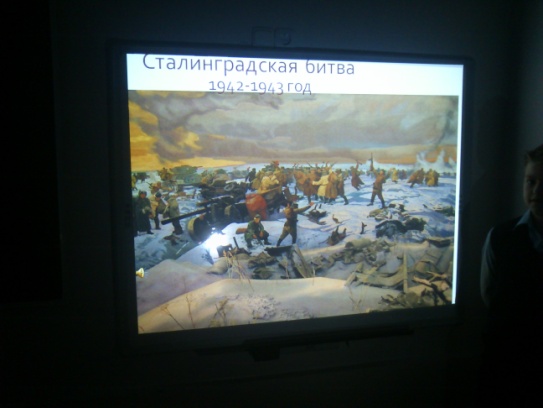 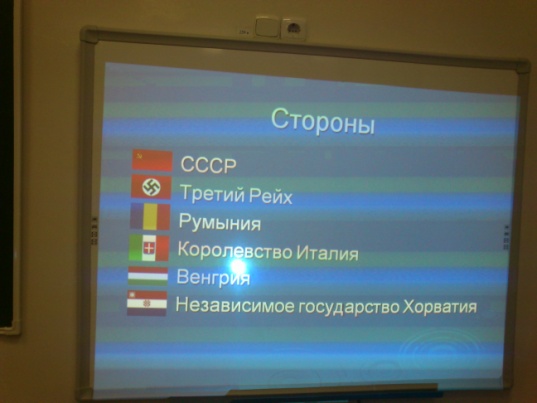 Классный час в 4 кл.  «А», 
1 февраля 2013г.
«Сталинградская битва»
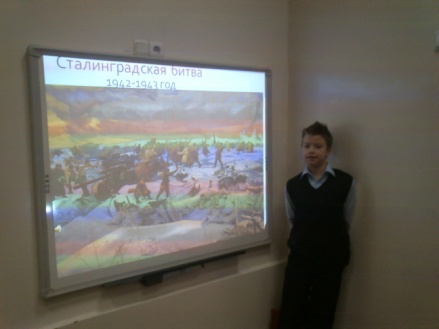 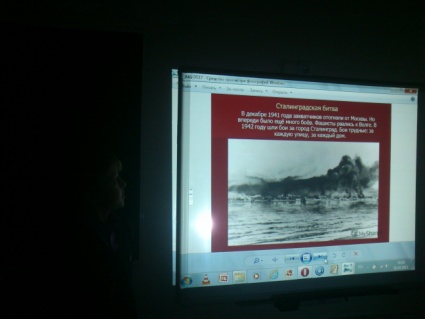 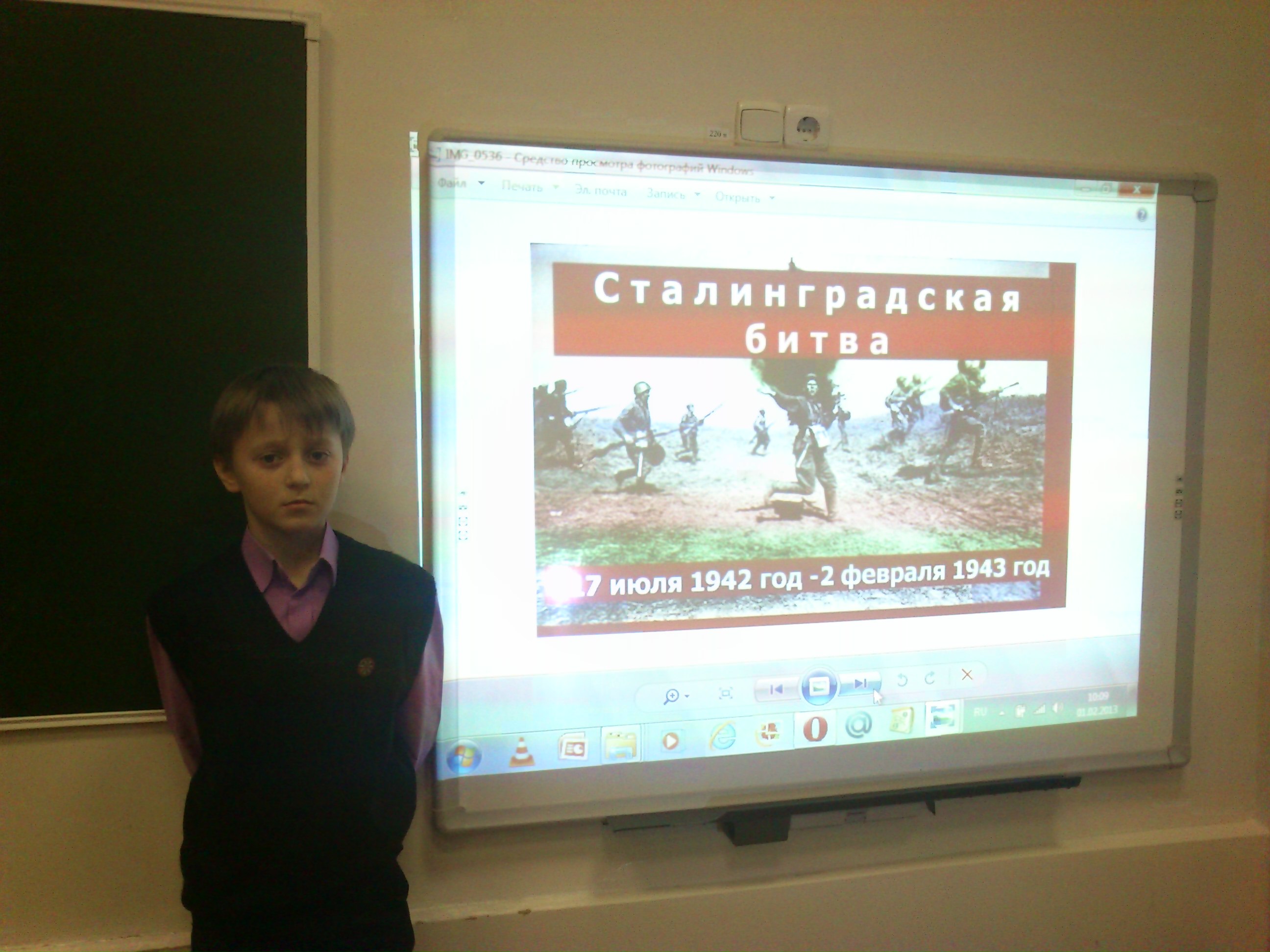